Reduce Escalations, 
Improve CSAT & 
Increase Productivity
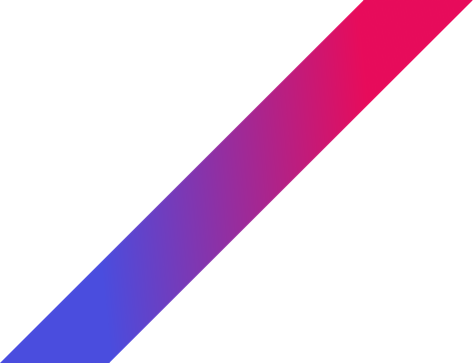 What is the purpose of this document?
Outline a standard process for a customer to achieve results with SupportLogic during the first 3 - 6 months after go live is completed or to refresh adoption
Set Expectations with Customers on what is needed to ensure the success of the program
Who is this for?
Primary Users - Support Managers, Escalation Managers, and Swarm Leads
Leadership
Agenda
SupportLogic Success Plan
The 4 step Workflow
Resources
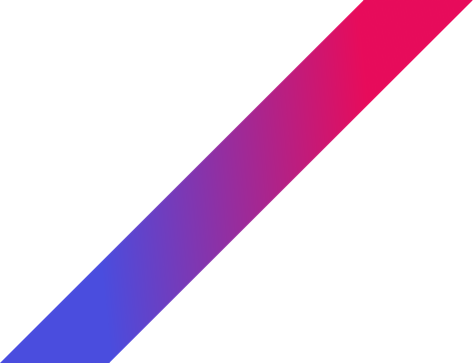 Success Plan for Support Leaders
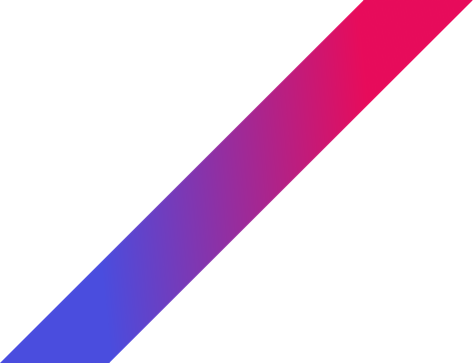 Success Plan
Achieving results in SupportLogic’s SX Platform is contingent on performing a prescribed workflow in the application on a daily basis

Workflows are performed by Support Managers, Escalation Managers, and/or Swarm Leads depending on the structure of your teams

Achievement is contingent on Accountability
*Assumes business as usual and we must account for seasonal variation in your escalation rates
What results should we expect?

Escalation Rate reduction of 20 - 50% over 3 month period*
Improved overall CSAT scores and reduced variance of CSAT
Productivity gains of up to an hour per day for each support manager
Why these results?

These are what other customers have achieved by following the 4 step prescribed workflow
*Assumes business as usual and we must account for seasonal variation in your escalation rates
The 4 step prescribed Workflow
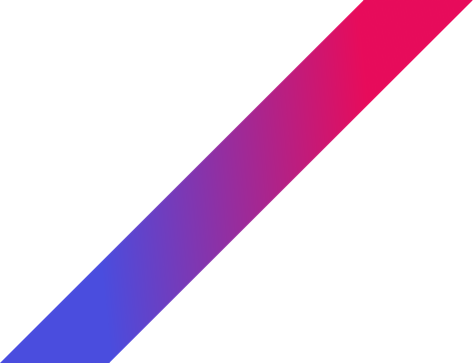 [Speaker Notes: Customer Health?]
SupportLogic Core Concepts
The videos below are designed to acquaint you with how the machine learning engine works in SupportLogic and highlight the advantages our Sentiment and Attention detection provides.

Invest just 15 minutes of your time to understand the core concepts in SupportLogic so you can be productive immediately. 

Initial Viewing - Review the 5 videos on our Help Center
https://supportlogic.freshdesk.com/support/solutions/articles/73000564923-supportlogic-onboarding-core-concepts
The 4 step prescribed Workflow
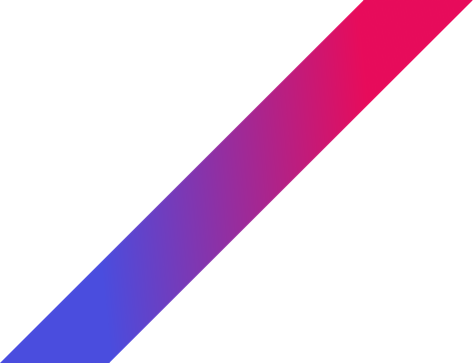 [Speaker Notes: Customer Health?]
The prescribed workflow
Take action on all cases in the console that contain inbound Needs Attention and Negative signals
Take action on all Escalation Predictions, Escalations Requests, and Active Escalations
Take action on Alerts so that you can stay up to date throughout the day
Take action on backlog based on the list views in SupportLogic  (time permitting)

Time commitment is 20 minutes twice per day plus engaging on alerts as they are received
*Prerequisite - Must have created global filter for your team to use in the prescribed workflow
What do we mean by Take Action?
Support Organizations have standard operating procedures for handling troubled cases such as but not limited to the following
Respond to the customer
Add an internal case note with relevant instructions for the case owner
Escalate the case to next Tier (if you are on a tiered model)
Initiate a swarm on the case with relevant subject matter experts
Engage the CSM or AM if needed to get ahead of a potential escalation
SupportLogic is an early warning system and should act as a force multiplier for your existing processes
Step 1

Take action on all cases in the console that contain inbound Needs Attention and Negative signals

Why Needs Attention and Negative Signals?
These signals represent the voice of the customer expressing a perception that their issues or concerns are not being addressed

What should I do with these cases?
Take steps to prioritize the cases as needed to drive an improved outcome for the customer
*Must acknowledge Sentiment Signals on the cases for accountability
Review Case - Console
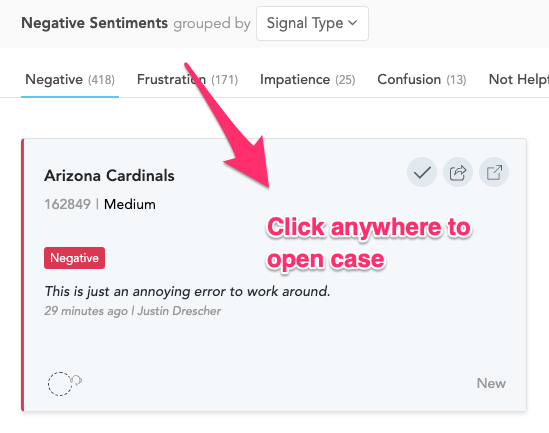 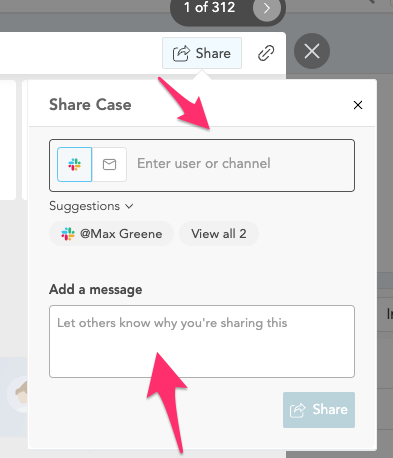 Open case from Console
Review and share case
Acknowledge Sentiment for accountability
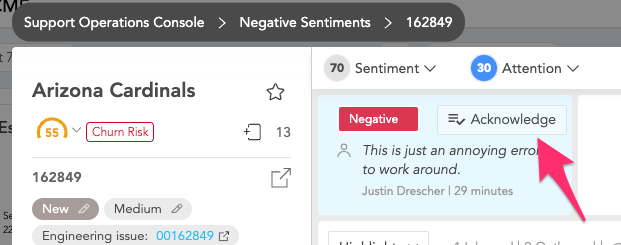 *More details on the Console can be found here
Step 2

Take action on all Escalation Predictions, Escalations Requests, and Active Escalations

Why Escalation Predictions and Escalation Requests?
Escalation Predictions are cases that are at risk due to similarities to other escalations from your past. 
Escalation Requests are cases where the customer has specifically asked for an escalation. 

What should I do with these cases?
Take steps to prioritize the cases as needed to drive an improved outcome for the customer
*Must acknowledge, snooze, or dismiss predictions for accountability
Review Case - Escalations
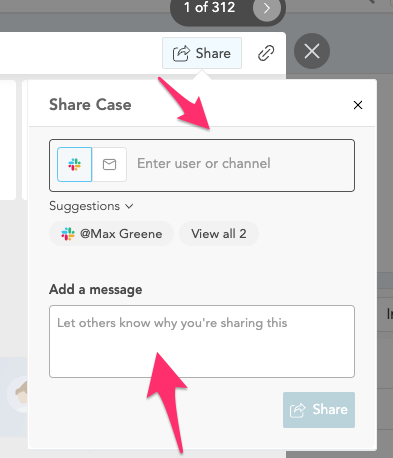 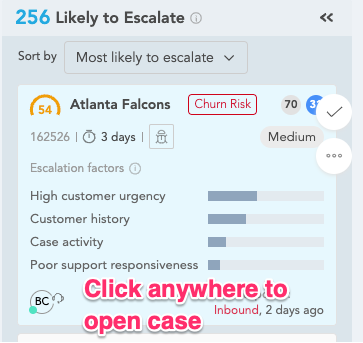 Open case from Escalations page
Review and share case as needed
Acknowledge Snooze or Dismiss for accountability
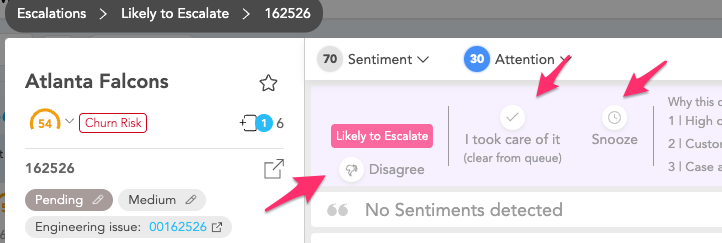 *More details on Escalations can be found here
Step 3
Take action on alerts to stay up to date throughout your day

What alerts should I configure?

Alert me when a negative or needs attention signal is detect on an inbound comment for any case that falls under my purview
What should I do with these cases?
Take steps to prioritize the cases as needed to drive an improved outcome for the customer
Among All the Alerts…
What do successful customers focus most on?
Follow-up 
Frustrated
Negative
Confusion
Lack of Progress
Churn Risk
Likely to Escalate
Call Request
Alert #1 - Configuration
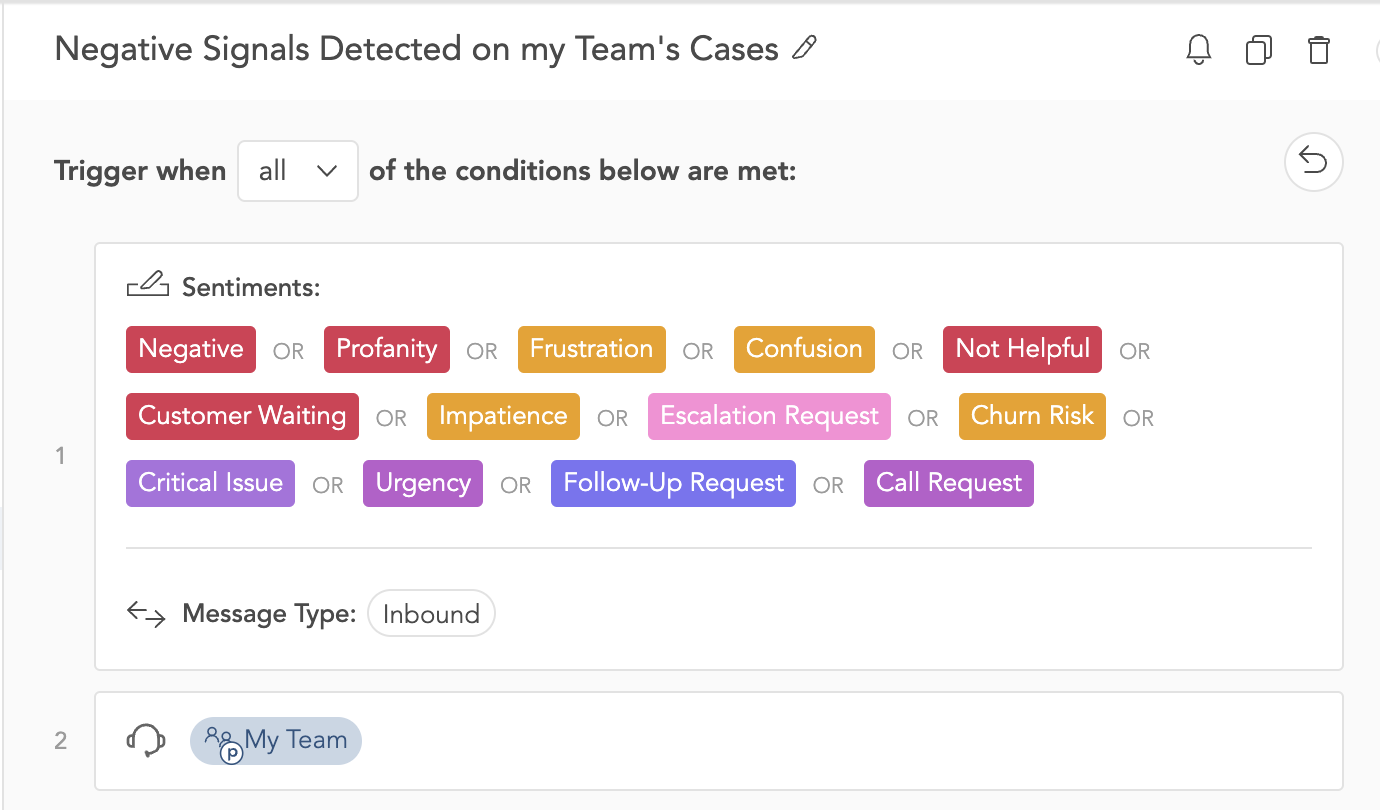 Go to My Alerts
Select + New Alert
Add all Negative and Needs Attention Signals
Add Message Type - Inbound
Add your Virtual Team or other relevant filter
*Detailed instructions on creating alerts can be found here
Alert # 2 - Configuration
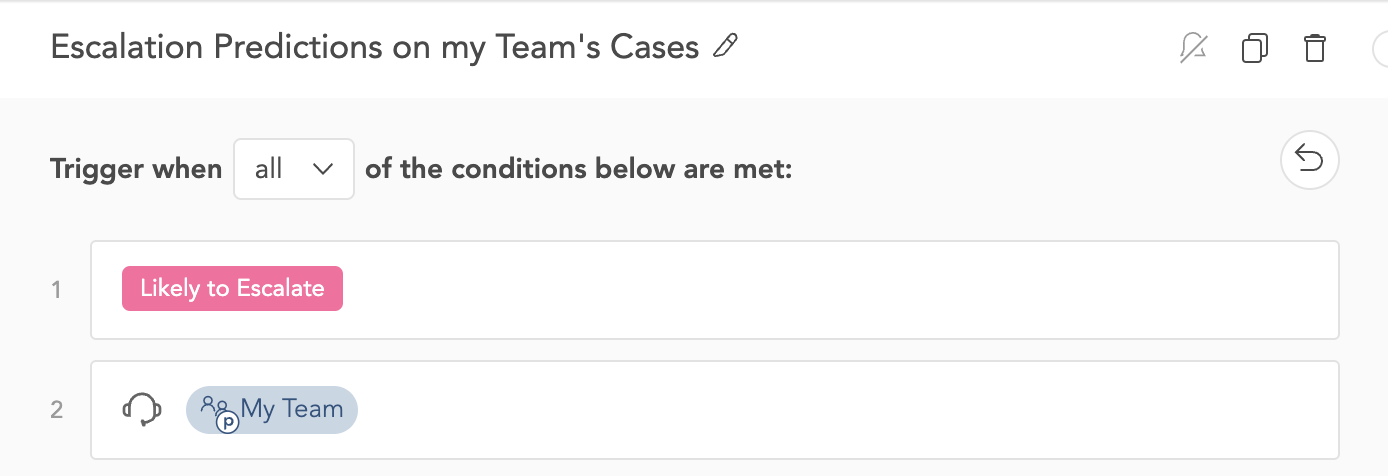 Go to My Alerts
Select + New Alert
Add Likely to Escalate
Add your Virtual Team or other relevant filter
*Detailed instructions on creating alerts can be found here
Step 4

Take action on backlog based on the list views in SupportLogic  (time permitting)

Which list views should I use?
We recommend starting with cases sorted by the lowest Sentiment Scores and highest Needs Attention Score
After that you can move on to cases pending reply from your team and aging cases

What should I do with these cases?
Take steps to prioritize the cases as needed to drive an improved outcome for the customer
Review Backlog
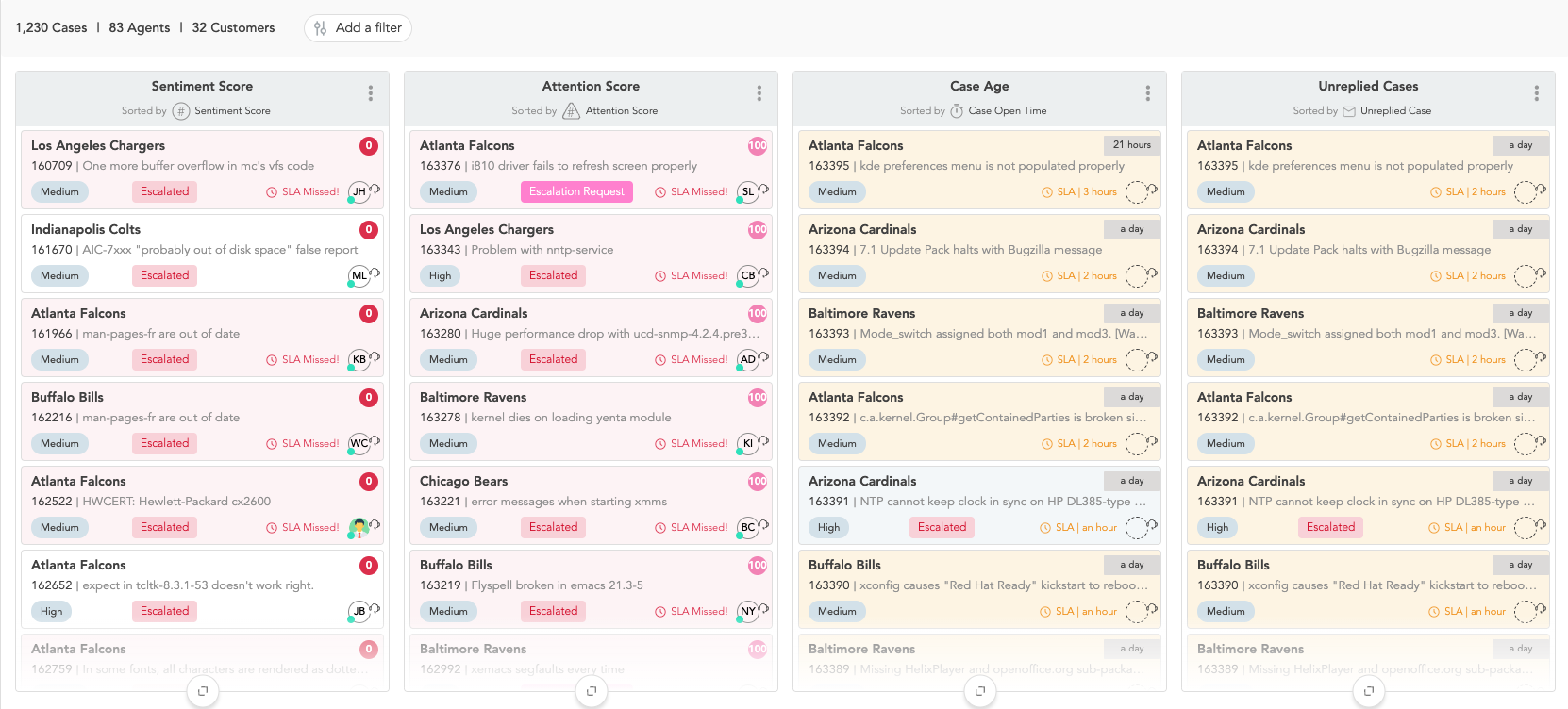 Open Backlog Page
Configure Recommended Lists
Review Cases and take action as needed
*More details on configuring Backlog Lists can be found here
How much time will this take?

Time commitment is 20 minutes twice per day plus addressing alerts that you receive

When should I perform the workflows?
The workflow should be performed at the start of your day to achieve the best results.  
It should be performed a second time in the middle of your shift to review any new signals and backlog.

How can 20 minutes twice a day be enough time?
SupportLogic prioritizes cases for you based on risk factors so you don’t have to read them all
[Speaker Notes: SupportLogic reads all your cases so that you don’t have to]
Common Questions
Why is it important to acknowledge and action signals or escalation predictions?
Accountability.  “I am aware of this case and I am responsible for its outcome”

Why only 20-40 minutes a day?
This is approximately the amount of time needed to review the cases highlighted in SupportLogic.  Additional work may be needed to drive an improved outcome on the case.

Are there any additional results I may achieve via these steps?
Being proactive on cases based on Signals can also prevent churn among your customers
Resources
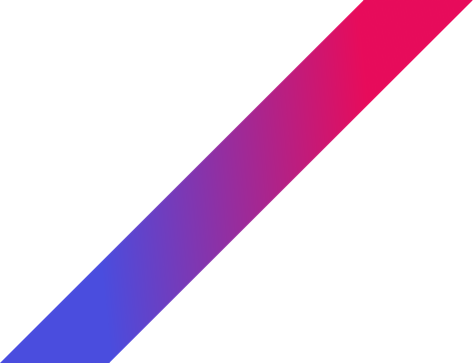 [Speaker Notes: CSAT?
NPS?Improved MTTR?
Escalation Rate?
Customer Health?]
Create your Virtual Team
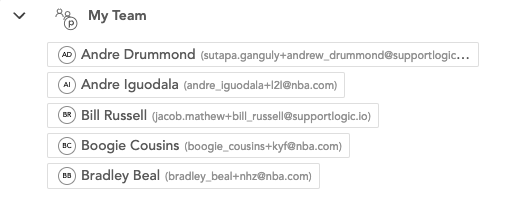 Go to Virtual Teams
Select Create Virtual Teams
Name your Team
Add your Agents
Save your Team
*Detailed instructions on creating virtual teams can be found here
Create your Global Filter
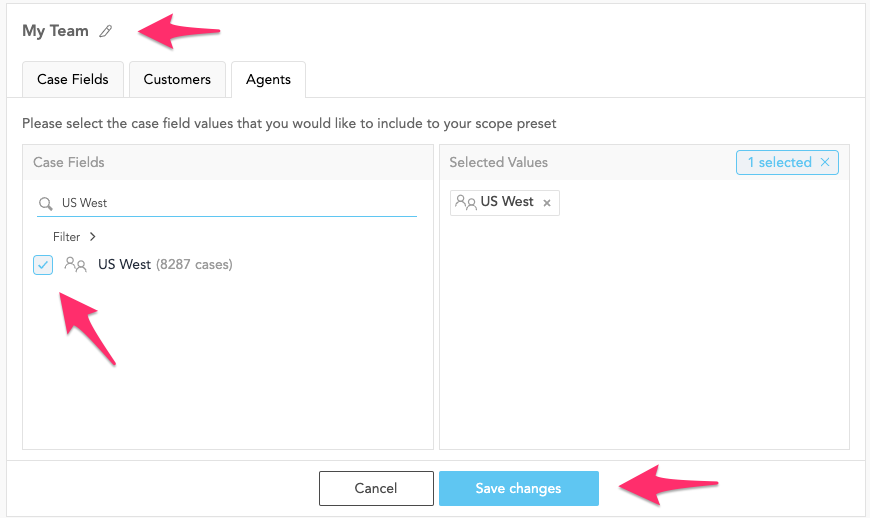 Name your Filter
Select your Team
Save the Filter
*You may create global filters using fields as well depending on your needs
*Detailed instructions on creating global filters can be found here
Resources
Support Manager Workflow Instructions - Step by Step guide for SupportManagers

Support Manager Workflow Video - Video Guide for Support Managers

Alerts Configuration Instructions - Key Alerts to Configure

Global Filter Configuration - Configuring the Global Filter to view your Cases

SupportLogic Help Center - General SupportLogic Resources
Thank you!
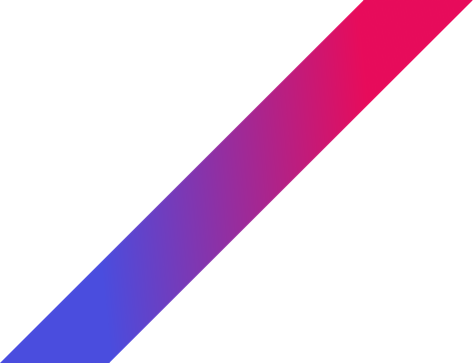